فهرست مطالب
مطالعه موردی شرکت بوئینگ
مطالعه موردی شرکت بوئینگ
مطالعه موردی شرکت بونینگ به چند سیستم اطلاعاتی اشاره می کند که در زیر آمده است:
سیستم های اطلاعاتی مربوط به حوزه های معین وظیفه ای
سیستم های طراحی محصول Product Design Systems
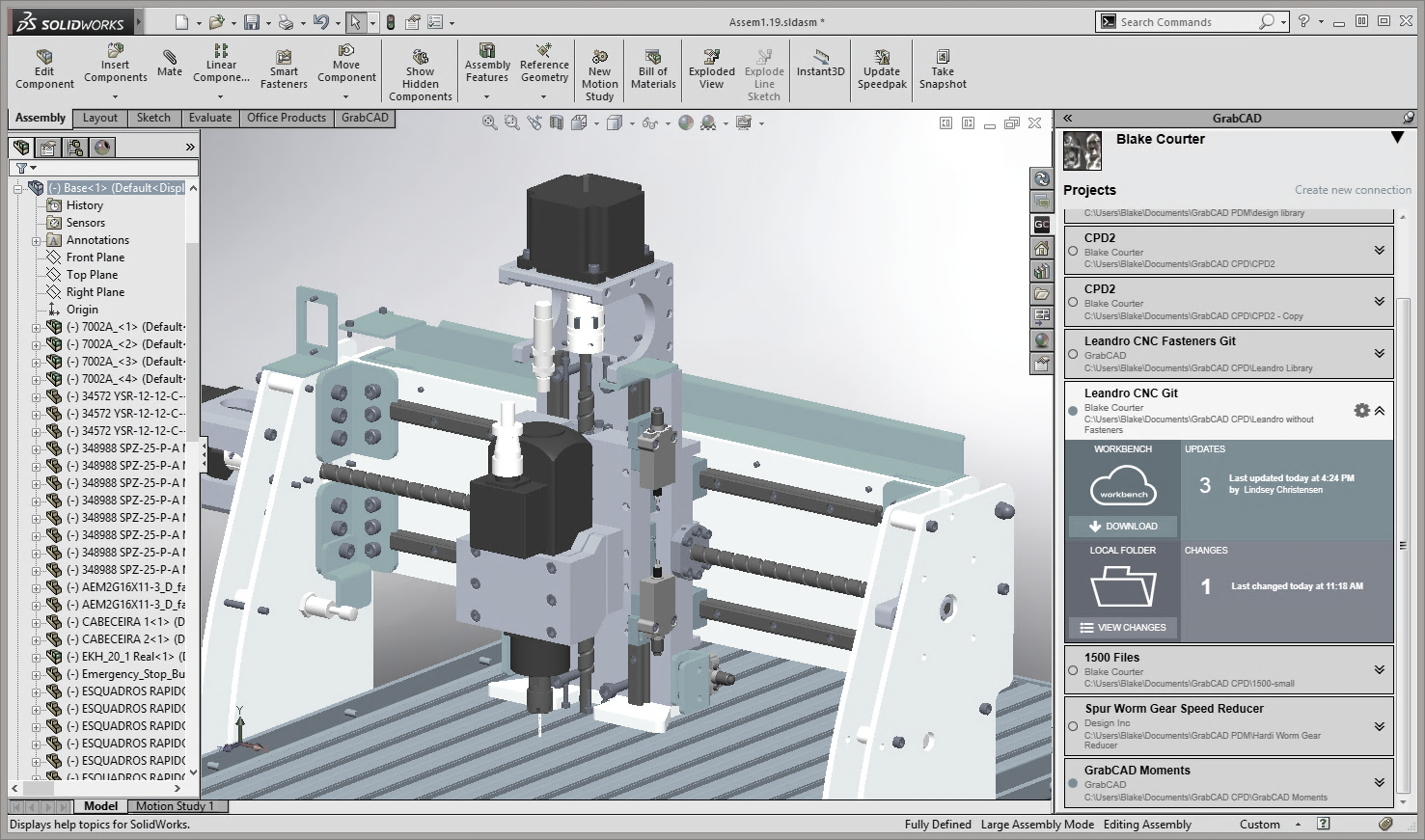 سیستم های اطلاعاتی مربوط به حوزه های معین وظیفه ای
مدیریت زنجیره تامین Supply Chain Management - SCM
سیستم های اطلاعاتی مربوط به حوزه های معین وظیفه ای
مدیریت زنجیره تامین Supply Chain Management - SCM
سیستم های اطلاعاتی مربوط به حوزه های معین وظیفه ای
مدیریت زنجیره تامین Supply Chain Management - SCM
سیستم های اطلاعاتی مربوط به حوزه های معین وظیفه ای
مدیریت زنجیره تامین Supply Chain Management - SCM
سیستم های اطلاعاتی مربوط به حوزه های معین وظیفه ای
مدیریت زنجیره تامین Supply Chain Management - SCM
تحولات سیتم های مدیریت  زنجیره تامین
سیستم های اطلاعاتی مربوط به حوزه های معین وظیفه ای
مدیریت زنجیره تامین Supply Chain Management - SCM
نقش سیستم های پردازش الکترونیک داده ها در سیستم زنجیره تامین
سیستم های اطلاعاتی مربوط به حوزه های معین وظیفه ای
مدیریت زنجیره تامین Supply Chain Management - SCM
تعاملات زنجیره تامین بدون سیستم EDI
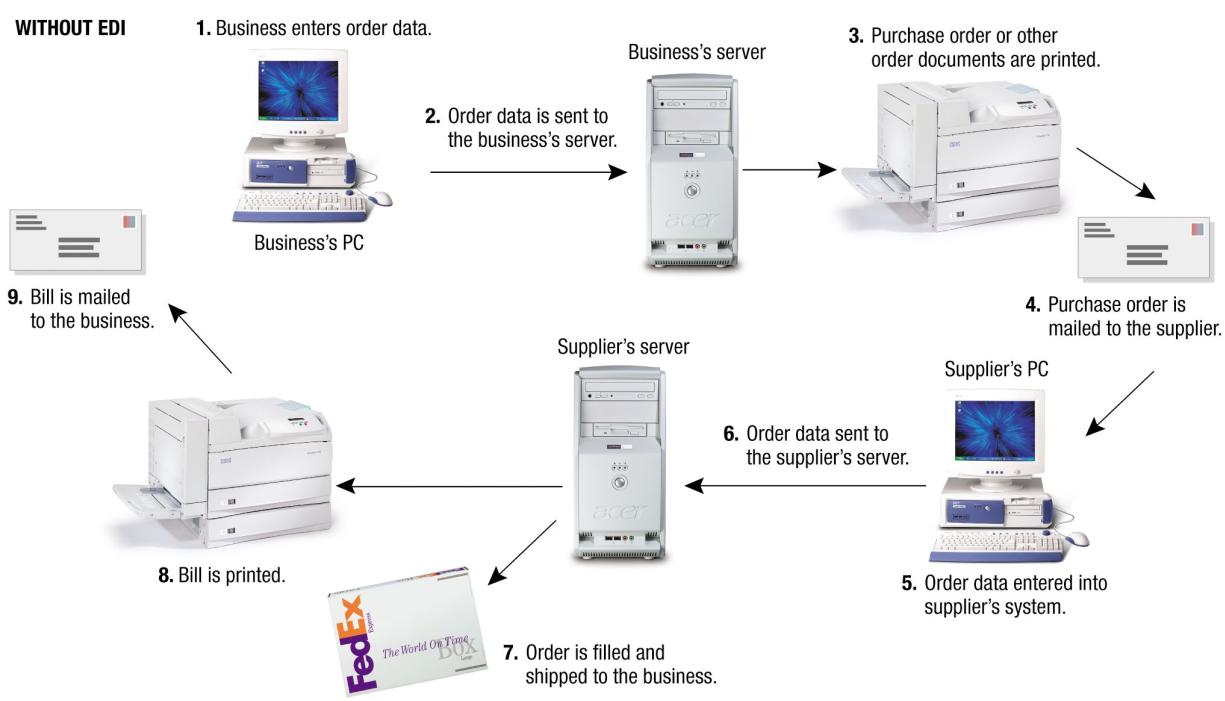 سیستم های اطلاعاتی مربوط به حوزه های معین وظیفه ای
مدیریت زنجیره تامین Supply Chain Management - SCM
تعاملات زنجیره تامین با سیستم EDI
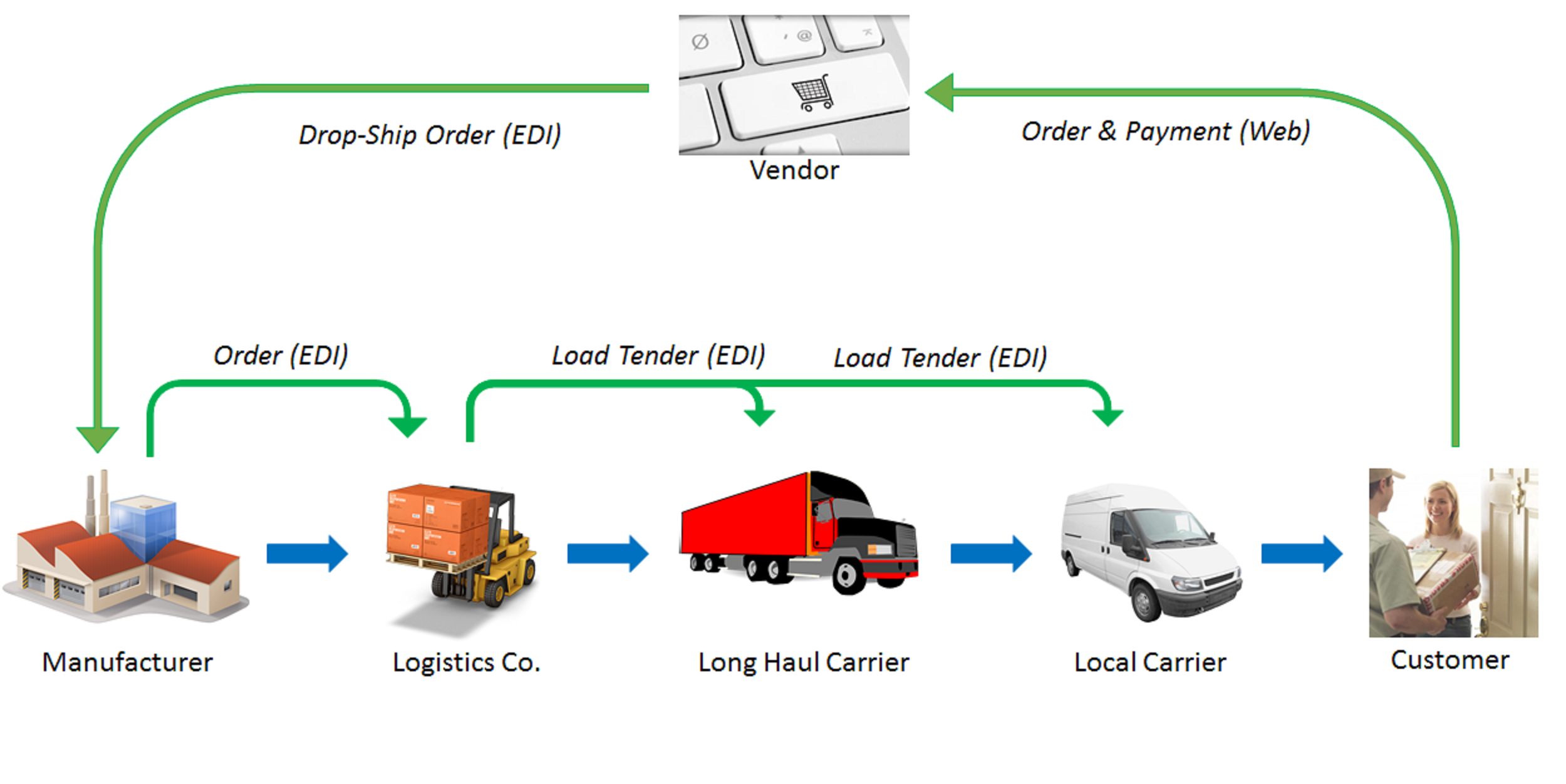 سیستم های اطلاعاتی مربوط به حوزه های معین وظیفه ای
مدیریت زنجیره تامین Supply Chain Management - SCM
نقش فناوری اطلاعات در سیستم زنحیره تامین
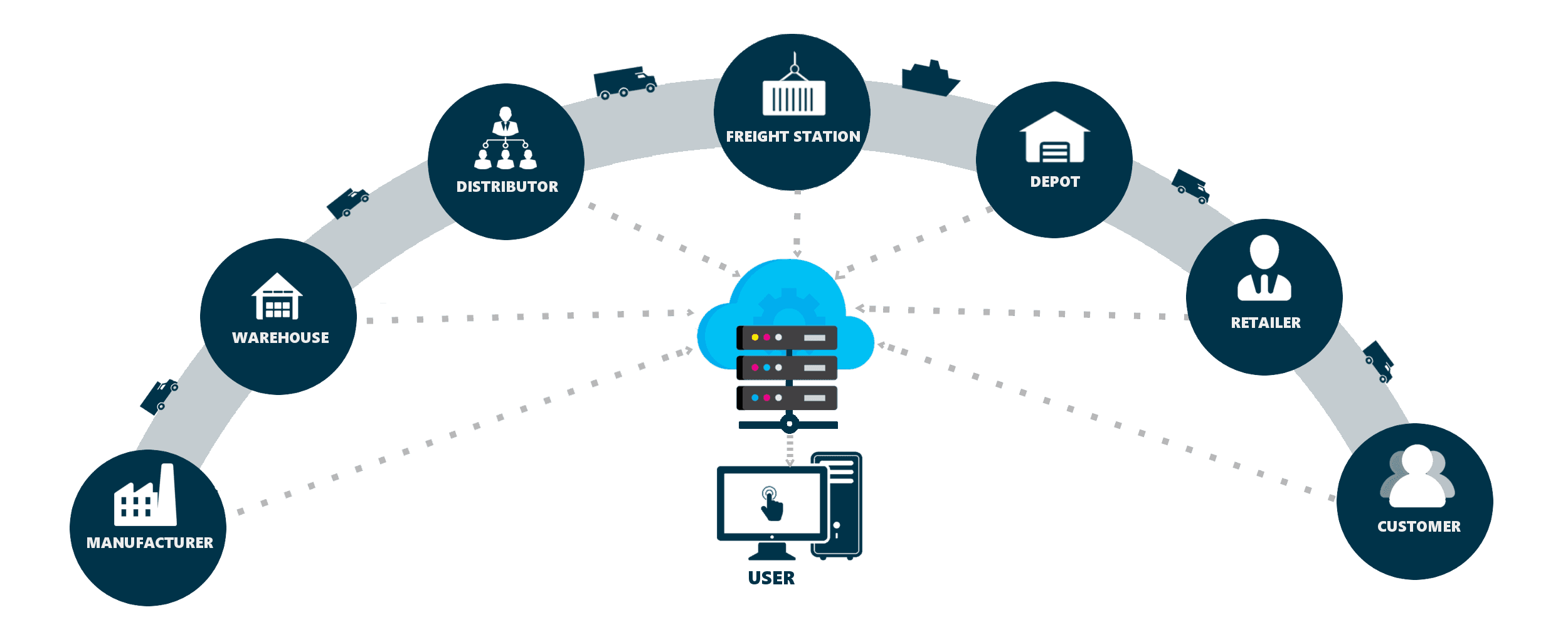 سیستم های اطلاعاتی مربوط به حوزه های معین وظیفه ای
مدیریت زنجیره تامین Supply Chain Management - SCM
نقش فناوری اطلاعات در سیستم زنحیره تامین – بررسی پدیده اثر شلاق گاوی
سیستم های اطلاعاتی مربوط به حوزه های معین وظیفه ای
مدیریت زنجیره تامین Supply Chain Management - SCM
نقش فناوری اطلاعات در سیستم زنحیره تامین – بررسی پدیده اثر شلاق گاوی
سیستم های اطلاعاتی مربوط به حوزه های معین وظیفه ای
مدیریت زنجیره تامین Supply Chain Management - SCM
نقش فناوری اطلاعات در سیستم زنحیره تامین – بررسی پدیده اثر شلاق گاوی
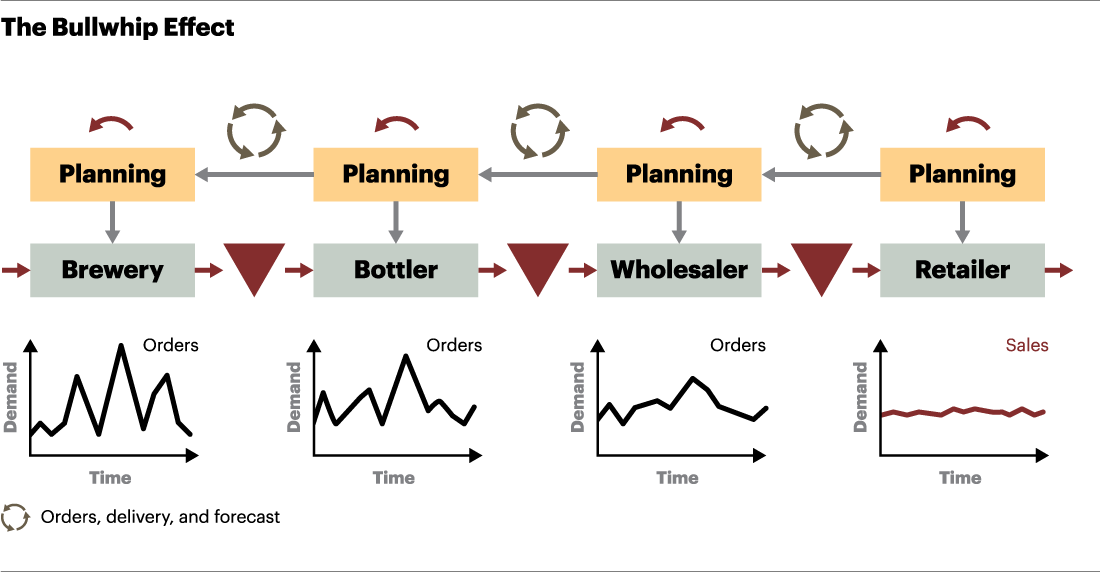 سیستم های اطلاعاتی مربوط به حوزه های معین وظیفه ای
مدیریت زنجیره تامین Supply Chain Management - SCM
نقش فناوری اطلاعات در سیستم زنحیره تامین – بررسی پدیده اثر شلاق گاوی
سیستم های اطلاعاتی مربوط به حوزه های معین وظیفه ای
مدیریت زنجیره تامین Supply Chain Management - SCM
نقش فناوری اطلاعات در سیستم زنحیره تامین – بررسی پدیده اثر شلاق گاوی
سیستم های اطلاعاتی مربوط به حوزه های معین وظیفه ای
مدیریت زنجیره تامین Supply Chain Management - SCM
مدل مرجع زنجیره تامین کالا
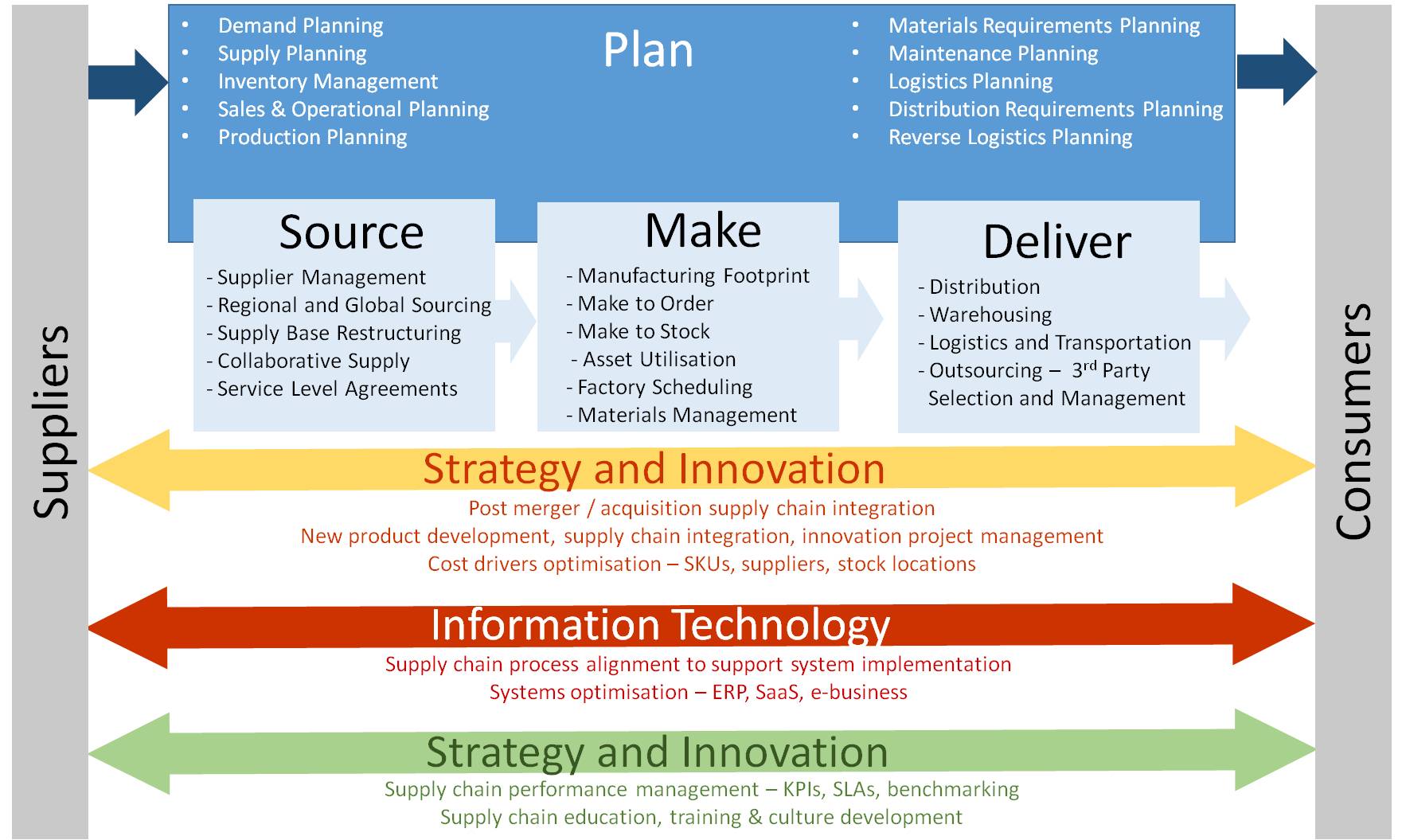 سیستم های اطلاعاتی مربوط به حوزه های معین وظیفه ای
مدیریت زنجیره تامین Supply Chain Management - SCM
مدل مرجع زنجیره تامین کالا
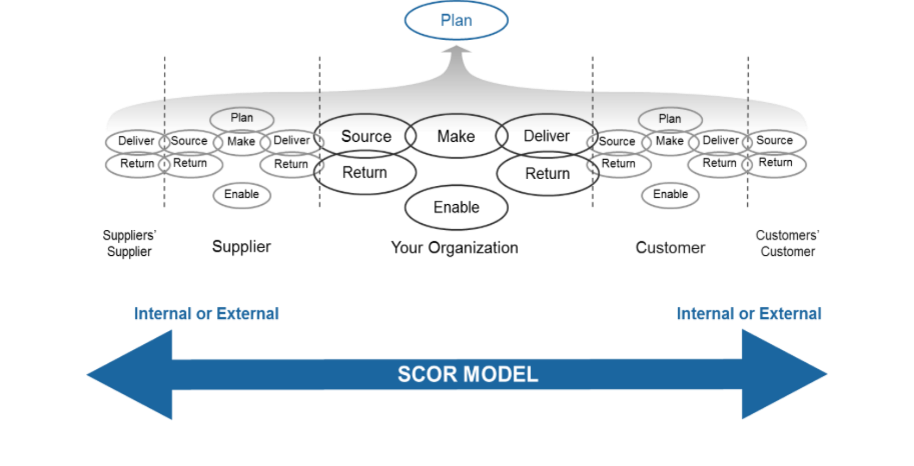 سیستم های اطلاعاتی مربوط به حوزه های معین وظیفه ای
مدیریت زنجیره تامین Supply Chain Management - SCM
مدل مرجع زنجیره تامین کالا